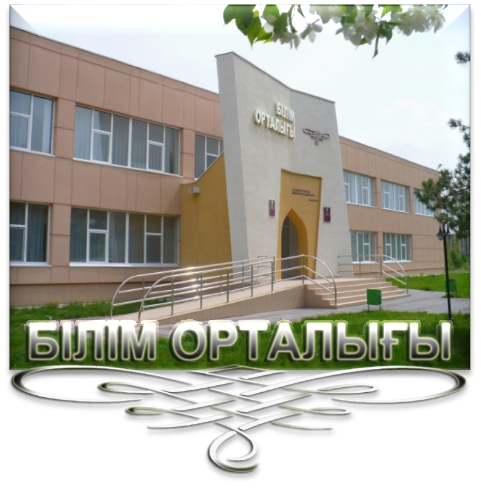 Навигация в ИРБИС 64
Евлентьева Оксана Львовна
Зав. Отд. Автоматизации библиотечных процессов
1. Выбираем один из каталогов: 
Электронный каталог книг;
Электронный каталог электронных ресурсов;
Электронный каталог брошюр временного хранения;
Электронная картотека статей;
Электронная картотека авторефератов и диссертаций
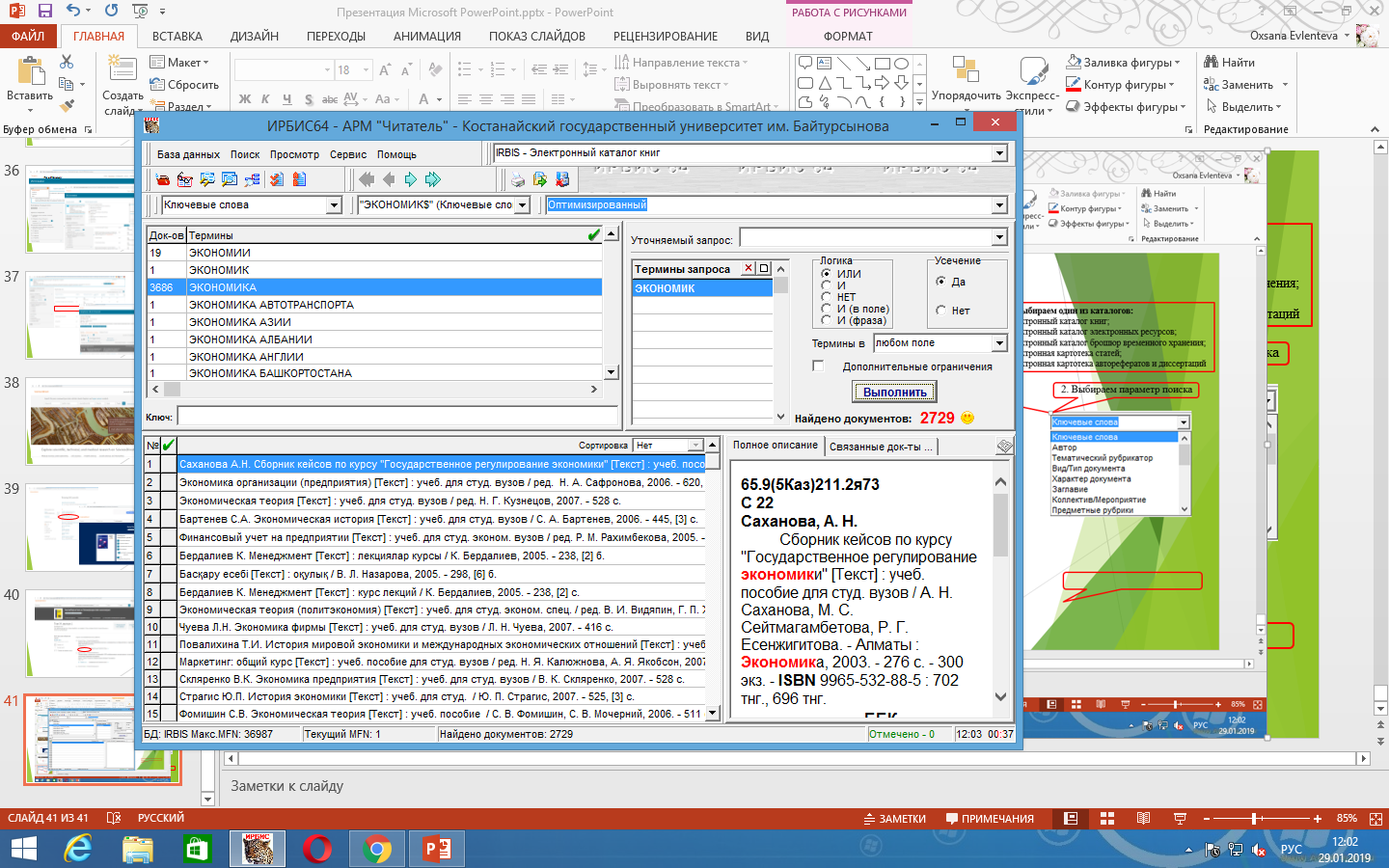 2. Выбираем параметр поиска
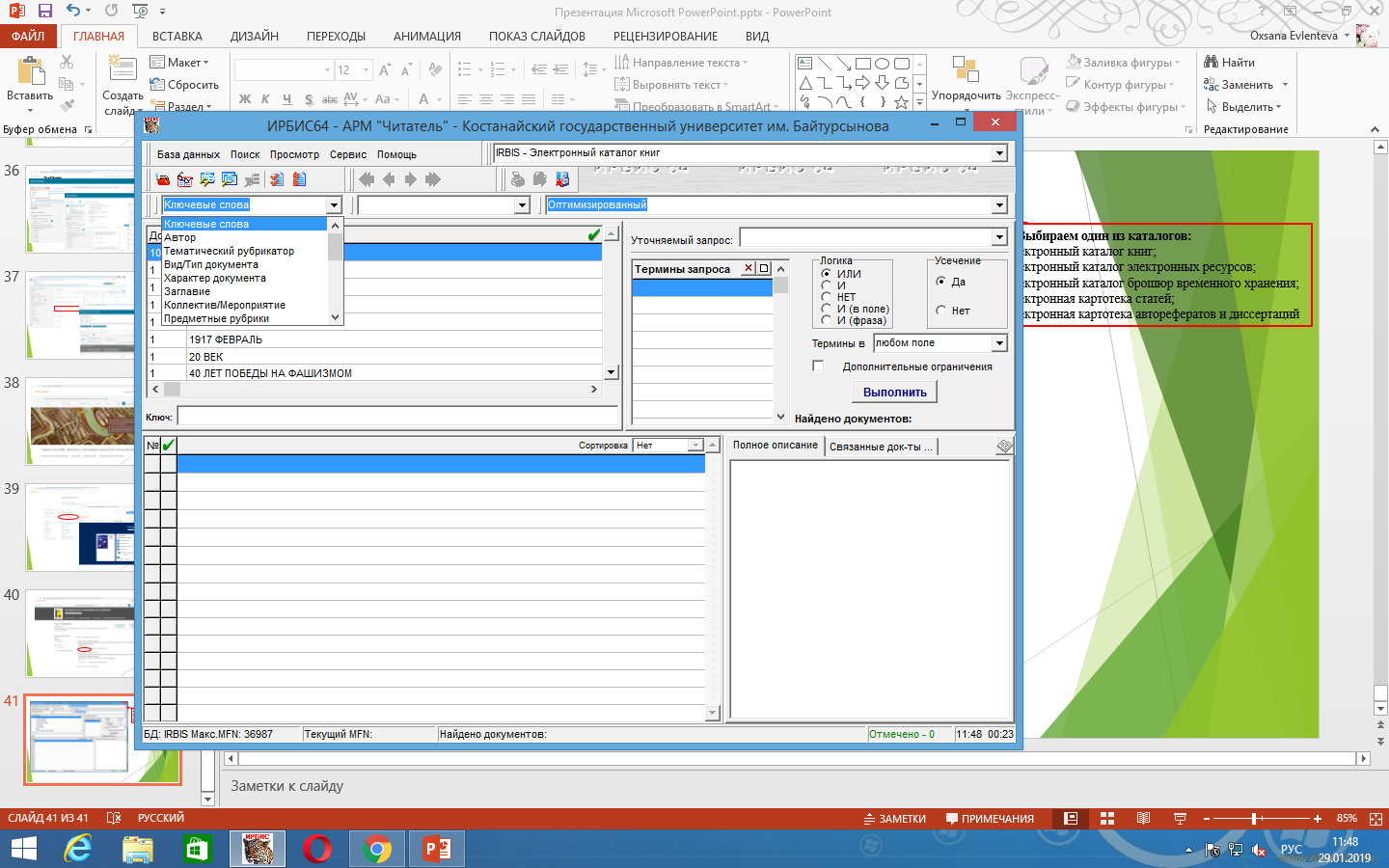 3. В разделе «Ключ», введите любое ключевое слово, которое характеризует Ваш запрос
4. Нажать выполнить
6. Библиографическое описание и местонахождение ресурса
5. Список литературы по запросу
Спасибо за внимание
Презентацию подготовила - Евлентьева О.Л